YourSocial Life & The Failure of the Social Gospel
II TIMOTHY 3:1-5
This know also, that in the last days perilous times shall come. 2 For men shall be lovers of their own selves, covetous, boasters, proud, blasphemers, disobedient to parents, unthankful, unholy, 3 Without natural affection, trucebreakers, false accusers, incontinent, fierce, despisers of those that are good, 4 Traitors, heady, highminded, lovers of pleasures more than lovers of God; 5 Having a form of godliness, but denying the power thereof: from such turn away (shun).
BEHOLD.I.STAND.AT.THE.DOOR & KNOCK
	35  We need a cleaning up all the way from the pulpit plumb to the janitor. No wonder this Laodicean Church, lukewarm... There's something wrong, or we'd have a revival sweeping the world right now. Something went wrong. If Satan can't come in one way, he will another.
	"I stand at the door and knock." "Don't fool with my private life." And some of you women card-playing, out here in these... And some of the men even taken a little social drink, why, it's a disgrace.
58-0617
The Social Life
2
A.BLUSHING.PROPHET
	10 Why, my dear brother and sister, the morals of this nation has become so low till it would make a dog ashamed, make a hound blush... The [things] that the nation has done, the people has done, it's all the lack of _______________.
The Social Life
3
A.BLUSHING.PROPHET
	10 Why, my dear brother and sister, the morals of this nation has become so low till it would make a dog ashamed, make a hound blush... The [things] that the nation has done, the people has done, it's all the lack of prayer. 
	The church that used to didn't believe in picture shows. They would shun picture shows. They have the picture show in their own house. Every house has a television.
The Social Life
4
In the place where they used to think it was wrong to drink beer, in a place where they used to think, John Barleycorn, what a great ornery fellow he was... Today sixty percent of so-called Christians take a social drink at least once a year. 	Then they get on a big spree around Christmas when they have their celebration. Because they have adopted education to take the place of salvation. It'll never do it. What we need is a revival.
56-1125
The Social Life
5
A.DOOR.IN.A.DOOR
	142  First, as you go into the human heart, on the right side as you go in, there's a little door there, called "my private life." Now, you don't want nobody fooling in that private life. Now, you know we want our own private life. "If we want a social drink with the neighbor, that's our business. If we women would want to cut our hair… That's our own American privilege. If we want to wear shorts, that's our business."
The Social Life
6
Well, that's true. "If we men want to take a sociable drink, and if we want to let our wife do that, you ain't got no business saying one word to us.“
	But the Gospel said, "Don't do it." Now, whose word is right? God's Word is right. 																	63-0223
The Social Life
7
CHRIST.IS.THE.MYSTERY
	387 "By one Spirit we are baptized into this Body," born of His Spirit, then we belong to a Kingdom. And our lives are not Americans, not Germans, we're not nothing; we are Christians. We are settled, and walk in the Spirit, a love-slave, from the things of the world. 
	And our rights to the world, we've sold out and bought this Pearl of Great Price, and walk and letting the Holy Spirit manifest Itself. That's what His real Church is.
63-0728
The Social Life
8
Question:
	What does the Bible have to say about moderate alcohol consumption? 
	Gradually I'm becoming aware of an increasing openness to social drinking in our circle of Christian friends. As a matter of fact, this seems to be the new norm.
	I'm not sure that I feel comfortable with this, and I'm wondering what your views are on this issue
The Social Life
9
This is a matter that ought to be handled with… careful consideration. We would also add that if a person does decide to exercise liberty in this area, they must take steps to guard against the progressive nature of alcoholism (the tendency to move from a free choice to a chemical addiction). 
	It’s particularly important to be aware of any family history related to alcoholism, as this often increases the chances of a person losing control in this area of his or her life. It goes without saying, of course, that underage persons should obey the laws of the land and abstain from any use of alcohol whatsoever.
The Social Life
10
What is the “Social Gospel”?
The Social Life
11
WHO.IS.GOD
	4 I'm happy tonight to know that people still believe in the Blood, the Blood of Christ. And I do not believe in this social gospel they have today, these cults that go around saying, "Well, there's no such a thing as the Blood, and the Holy Spirit." 	You're not a Christian when you do that. You can't be. You can't be a Christian without being borned again. You can't be, no matter what you try to profess.
50-0815
The Social Life
12
THE.INVISIBLE.UNION
	51 Today, we see the church natural, in your intellectual gospel, going further and further away from the Word, in social gospel; we find that the women of the world, on the streets, members of such, is carrying themselves in the same atmosphere. You can't tell them. 
	They've lost all sense of common decency, the people have. And that's the way the church has… And there she is. That's her behavior. 
65-1125
The Social Life
13
II TIMOTHY 3:1-5
	This know also, that in the last days perilous times shall come. 2 For men shall be lovers of their own selves, covetous, boasters, proud, blasphemers, disobedient to parents, unthankful, unholy, 3 Without natural affection, trucebreakers, false accusers, incontinent, fierce, despisers of those that are good, 4 Traitors, heady, highminded, lovers of pleasures more than lovers of God; 5 Having a form of godliness, but denying the power thereof: from such turn away (shun).
The Social Life
14
ANOINTED.ONES.AT.THE.END.TIME
	This know also, that in the last days...
Underline that, "last days." That's when it's going to happen.
	...perilous times shall come. (We're in it.)
For men shall be lovers of their own selves, covetous, boasters, proud, blasphemers, disobedient to parents, unthankful, unholy,
65-0725
The Social Life
15
LIFE
	17  I was talking to a woman here not long ago... I don't call people's religions out, but... they claim they believe in healing, but they don't believe that Jesus was no more than just a philosopher. And that's a social gospel. They said, "He's a good man.
58-0519
The Social Life
16
ROMANS 13:11-14
	And that, knowing the time, that now it is high time to awake out of sleep: for now is our salvation nearer than when we believed. 12 The night is far spent, the day is at hand: let us therefore cast off the works of darkness, and let us put on the armour of light. 13 Let us walk honestly, as in the day; not in rioting and drunkenness, not in chambering and wantonness, not in strife and envying. 14 But put ye on the Lord Jesus Christ, and make not provision for the flesh, to fulfil the lusts thereof.
The Social Life
17
LOOKING.AT.THE.UNSEEN
	15  Now, if God can come on the control tower...  "My sheep know My voice." Well, if all these strange voices in the world of this social Gospel that just belong to church and that's all is necessary, why hasn't it done something? It's done nothing but confuse the people. What we need tonight is a unified church, filled with the Holy Ghost and power from on high, led by the Spirit of the living God on the control tower…
59-0410
The Social Life
18
THE.MIGHTY.CONQUEROR
	19  We're living in a day that when this social gospel is becoming predominate, when the churches are uniting themselves together and making a social religion, binding themselves together; it's a terrible day. 
	They're trying to take all the Deity, all the glory away from Christ, trying to make Him just a prophet. If Christ was just a prophet, we're every one lost. He was more than a prophet…
58-0610
The Social Life
19
SEPARATION.FROM.UNBELIEF
	78  You've got a human spirit, so have I. We're both Christians. Now, If there's something wrong, something you're needing, or wanting, your spirit knows that. So does the Holy Spirit know it. And then if God has given me a gift, then two spirits will work together. Then He will speak through me what you want, and tell you whether you get it or not, and then,  it'll be your faith that'll do it. It's your faith that'll have to accept it. And me knowing nothing about you, you'll have to know it comes from some power, won't you? So you'll accept it to be the power of the Lord Jesus.
55-0228
The Social Life
20
The Social Life
21
PROVERBS 23:29
	Who hath woe? who hath sorrow? who hath contentions? who hath babbling? who hath wounds without cause? who hath redness of eyes? 	30 They that tarry long at the wine; they that go to seek mixed wine. 31 Look not thou upon the wine when it is red, when it giveth his colour in the cup, when it moveth itself aright. 
	32 At the last it biteth like a serpent, and stingeth like an adder. 33 Thine eyes shall behold strange women, and thine heart shall utter perverse things.
The Social Life
22
GALATIANS 5:19
	Now the works of the flesh are manifest, which are these; Adultery, fornication, uncleanness, lasciviousness, 20 Idolatry, witchcraft, hatred, variance, emulations, wrath, strife, seditions, heresies, 21 Envyings, murders, drunkenness, revellings, and such like: of the which I tell you before, as I have also told you in time past, that they which do such things shall not inherit the kingdom of God.
The Social Life
23
Revellings: (Gr.) komos 
	A nocturnal and riotous procession of half drunken and frolicsome fellows who after supper parade through the streets with torches and music in honour of Bacchus or some other deity, and sing and play before houses of male and female friends; hence used generally of feasts and drinking parties that are protracted till late at night and indulge in revelry.
The Social Life
24
Finally, the advice Paul gives regarding “scandals” and “stumbling-blocks” in I Cor. 10:23-33, bears special application here. The question should always be not what might or might not be “permissible” for me – a self-centered approach – but how my choice (and especially how I communicate my perspective) might impact other people (Philippians 2:3-4). 	To put it another way, Christians have a responsibility to regulate all of their behavior in every area of life according to the royal law of love (James 2:8).
The Social Life
25
PROVERBS 23:19
	Hear thou, my son, and be wise, and guide thine heart in the way. 20 Be not among winebibbers (given to wine, a wino); among riotous eaters of flesh: 21 For the drunkard and the glutton shall come to poverty: and drowsiness shall clothe a man with rags.
The Social Life
26
I PETER 4:1
	Forasmuch then as Christ hath suffered for us in the flesh, arm yourselves likewise with the same mind: for he that hath suffered in the flesh hath ceased from sin; 2 That he no longer should live the rest of his time in the flesh to the lusts of men, but to the will of God. 3  For the time past of our life may suffice us to have wrought the will of the Gentiles, when we walked in lasciviousness, lusts, excess of wine, revellings, banquetings, and abominable idolatries:
The Social Life
27
Why Is Liquor Called ‘Spirits’?
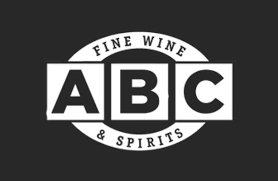 The Social Life
28
PRESUMING
	211 Brother, the Scripture said we got to be born again. We got to separate ourselves from all filthiness of the world and be holy. That's what the Bible said. Our women are not to act like the world. Our men are not to act like the world. We're not to stand around, tell dirty jokes to each other. We're not to go out here and smoke cigarettes, take a social drink, to keep our job.
62-0117
The Social Life
29
THE.FALLING.APART.OF.THE.WORLD
	179 They want something how they can live any way they want to, what the church world is looking for. They can have a minister that won't say a word to them about the way they live, if they want to dance, put on some kind of show, wear shorts, bob their hair, they can smoke cigarettes, or practice social drinking. That's practices in the churches. Just modern drinking, just teach your children to drink, but not too much, not to be excessive with it.
The Social Life
30
Smoke, but not to the excessive. Wear anything you want to, but just try to keep yourself as decent as you know how. Oh, that hypocrisy! That anointed devil! That thing called denomination! That thing called religion! It's of the Devil. 
	Back to Christ and His Word! Save yourself from this untoward generation. Repent, every one of you, before it's too late to repent, and it could be that at anytime. 
62-1216
The Social Life
31
THE.WORLD.IS.FALLING.APART
	224  I said, "it's not juvenile delinquency. It's parent delinquency. The parents is the delinquents, that's right, letting their kids do like that." You put a True Story magazine on your table, instead of the Bible. Instead of prayer meetings, you had to run out somewhere and do something else. That's what's the matter with the world today, with our so-called Christians; dancing, parties, social drinking, everything. It's parent delinquency, not child delinquency. 					63-0412
The Social Life
32
GOD'S.PROVIDED.WAY
	45  God always calls for separators. Lot of people in the church say, "We want this young fellow; he's just got out of college. And I tell you; he take a social drink, and he's a good mixer." God don't want mixers; He wants separators. Separate yourself from the things of the world. God have mercy. Give us some old time preachers that'll preach the unadulterated Gospel of Jesus Christ, call black black, and white white, lay the Gospel where it will. As John Baptist said, "The axe is laid to the root of the tree." Give us some more preachers like that. We'll get back to God's way about things then. Amen. 53-1201
The Social Life
33
ENTICING.SPIRITS
	165  All the diseases here in this building, diseased people, knowing that they're devils too, God, as Your servant, I rebuke them in Jesus' Name… And may every unclean person that's got unclean thoughts, vulgar, lusts, men and women alike, God, take it out of them. All these here trying to get rid of cigarettes, and little social drinks, little parties, and selfish things. God stimulate their heart with the Holy Ghost in such a way that those things don't have any desire no more.
The Social Life
34
It'll have no room; you're so full of the Holy Ghost from now on.
	God make this little church a burning bush. Make it a Holy Ghost place; make it a burning fire that the world might turn aside to see the glory of God. God, start with this little handful of people, of a couple of hundred here this morning, grant it, Lord.
55-0724
The Social Life
35
Ending
The Social Life
36
LOOKING.AT.THE.UNSEEN
	34 I'm told that the eye of a snake is so powerful that when it catches the eye of a bird, it charms him, lures him right into the snake… come right straight to the snake's mouth. And they say that little bird will flutter, coming down, if it don't quickly start raising its head, shaking from that snake, start looking upward, it'll never free itself. And that's the way it is tonight with some of the little birds of this country.
The Social Life
37
They've been lured by the things of the world, by a social Gospel, by saying “joining church is all's necessary”, and the days of miracles is past, until it's charmed them. 
	The only thing you can do is flutter your wings, and look upward quickly, and see Jesus, not the things of the world. Don't look the things the world's a luring you to, big places and our societies and so forth, but look up and see Jesus. 
59-0410
The Social Life
38
The Social Life
39
HAVE.FAITH.IN.GOD
	4 Yeah, there's something about human spirit, that you have to get settled. Now, say, "That's psychology, Bro. Branham." Well, if it is the Lord Jesus Christ used it. He put them all out of the house that day at Jairus, when He raised his daughter up from the dead. Took a man outside the city, and put plaster over his eyes and healed him… Peter when he went into the house where Dorcas was dead, women were all weeping and going on; He put them, everyone out of the house, get to himself alone.
The Social Life
40
Jesus usually take Him two or three as a witness like Peter, James, John, but you have to sometimes be alone. 
	5 I noticed the most powerfulest times that I have under the anointing of the Holy Spirit, my wife present tonight knows when I get a patient to themself, off in the room where there's no one but just them and myself. That's when really the Lord works mighty.
54-0900
The Social Life
41